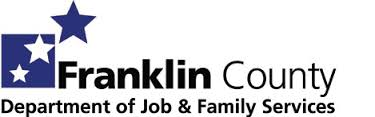 STEP UP TO QUALITY – PHASE II

25-17-RFP-07-SUTQ PII

November 8,  2017
10:00am
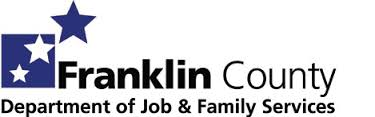 25-17-RFP-07-SUTQ Phase II
- Introductions- Overview of Phase I Services- Overview of Phase II Scope- Overview of Timeline and Submission Process- Q&A
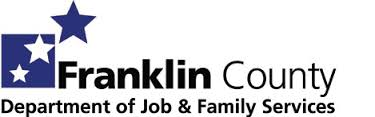 Overview of Phase I Services
Purpose
Scope and Goals
Outcomes/Deliverables:
Commercials
Early Learning Media Findings
Talking Points
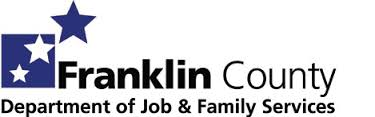 Overview of SUTQ Phase II
FCDJFS is seeking to build upon the work completed in the initial contract period (Phase I) to provide the Agency with strategy and implementation assistance to meet the 2020 State Step Up to Quality Mandate. This Initiative must take a multifaceted approach to engaging various community stakeholders and parents to:
Increase awareness of  the importance of quality early learning;

Increase the awareness of the impact and consequences of the State Mandate; and

Development and implement  strategies to increase the number of STAR rated Family Child Care Providers in Franklin County
Overview of SUTQ Phase II
Deliverables:
Develop a project work plan;
Develop a  project timeline;
Continue/Expand a County-wide communications strategy;
Develop, manage and monitor public relations and publicity efforts;
Develop, manage and monitor community education and engagement strategies and events;
Develop, manage and monitor strategies to increase the number of STAR rated Family Child Care Providers 

Minimum Qualifications:
FCDJFS will only accept bids from companies/organizations that meet the following minimum criteria:
Has at least three (3) years of experience in providing media and/or communications consultation; 
Has completed at least three (3) comparable Initiatives for public-sector and/or non-profit clients within the last three years; and
Has an identified project manager with at least two comparable projects for public-sector or non-profit organization in the last three years.
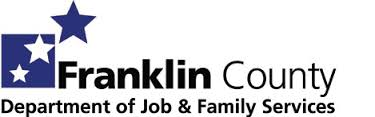 Evaluation Criteria25-17-RFP-07-SUTQ Phase II
FCDJFS will evaluate all bids, using a standard rating scale, on the following areas:

- Proposal Submission and Format – 5%
- Minimum Qualifications – 10%
- Organizational Experience and Capabilities – 15%
- Staff Experience and Capabilities - 10%
- Proposed Work Plan – 25%
- Ability to meet Deliverables -25% 
- Cost of Services – 10%
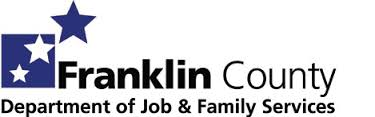 Review of Q&A
All documents shared during this Bidders’ Conference  will be posted on the FCDJFS Website no later than Monday, November 13, 2017.


Bidders who submit a Letter of Intent by the stated deadline will receive all documents via email from DSSRFP@fcdjfs.franklincountyohio.gov
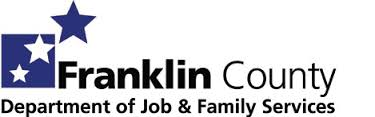 IMPORTANT DATES
Mandatory Letter of Intent
Due:  5:00 PM on Wednesday, November 8, 2017 

Post Bidder’s Conference Questions
Due: 12:00 Noon on Thursday,  November 9,  2017 

Pre & Post Bidders Conference Questions & Answers Posted: 
Emailed: Friday, November 10, 2017 
Posed to the Website: Monday, November 13, 2017

Proposal Submission 
Due: 5:00 PM on Wednesday, November 15, 2017 
No extensions will be granted!